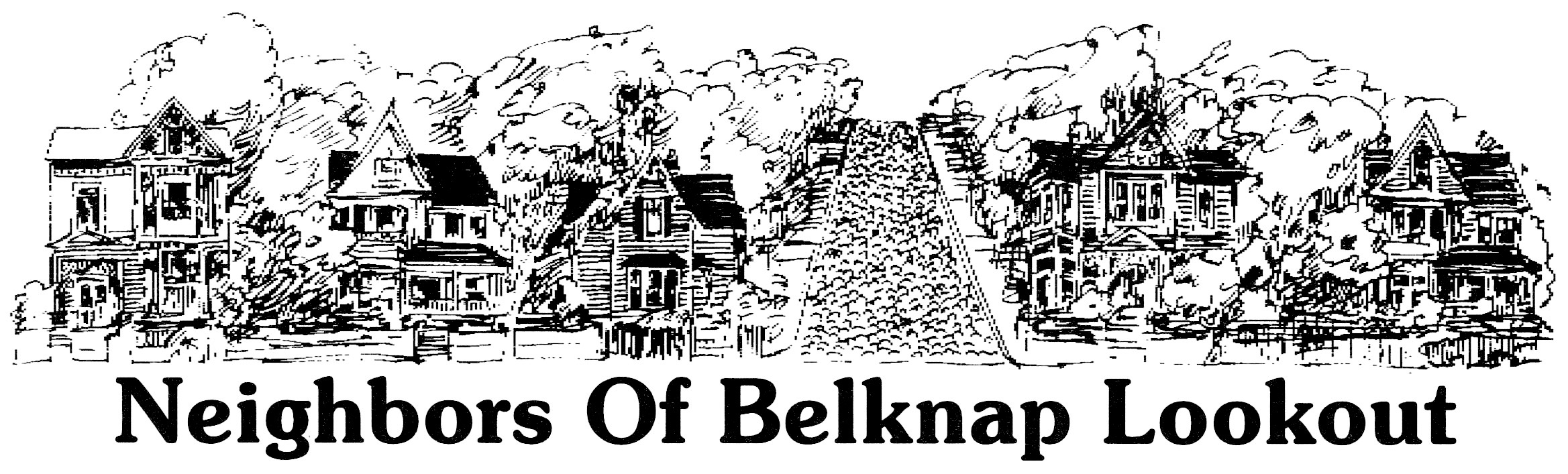 Performance to Budget 
January - June 2022
Income
Actual: $30,833
Budget: $72,943
[Speaker Notes: The reimbursement for June, received in July, is substantial and puts us nicely on track]
Income Narrative
As planned at our last meeting, we completed our spend down of FY2022 CDBG Grant funds in order to receive full reimbursement.
Contributions are still coming along nicely.
We remain a bit behind the expected level in rental proceeds.
Expenses
Actual: $19,968
Budget: $76,418
[Speaker Notes: ** >$300 contractual services and $3000 training did not actually clear until July , putting us at about 1/3 of expected spending in ½ the year

**also still holding capital amount for roof (which is not part of the income/expense budget)]
Expense Narrative
Overall we have accomplished about 60% of the spending we would expect in this amount of time, if payments happened steadily throughout the year.
The big adjustment is to “neighborhood improvement” as we do not actually expect to spend the full $15,000 to expand our public wifi presence – we will talk about the reallocation of those dollars as we budget for 2023.
“Other” is on track.
Occupancy is still low; property insurance and taxes will hit in third quarter and depreciation is logged at the end of the calendar year.
Contracts look low but we have checks out for the remainder of the first half.
Training is actually complete; that check cleared in July and will show on our third quarter financial.